Schůzka pro rodiče osmáků
3.6.2024
Mgr. Michaela Šlesingerová
mslesingerova@zscernos.cz
Přijímací řízení - fáze
Profilace – výběr oboru SŠ – výběr SŠ
Podání tří (respektive pěti) přihlášek na SŠ
Pozvánka na přijímací zkoušky
Přijímací zkoušky 
Výsledek přijímacích zkoušek
Přijetí/nepřijetí na SŠ
Profilace
V rámci PČ 9. ročník – volba povolání

Profitesty internet 
https://www.infoabsolvent.cz/Profitest	
https://www.16personalities.com/cs/osobnostni-typy 

Profitesty u psychologa – PhDr. Obeidová
středa 8 – 12 hod, 602 501 138

Kariérové poradenství – mslesingerova@zscernos.cz
konzultační hodiny – čtvrtek 14.00
Podání přihlášek na SŠ
Obory s maturitou – 4leté – JPZ ANO
Obory se závěrečnou zkouškou (výuční list) – 3leté – JPZ NE

Obory s talentovými zkouškami  i obory bez talentových zkoušek – přihlášky do 1. 3. 2025

prioritizace škol
Digitální přihlašovací systém - DiPSy
www.prihlaskynastredni.cz
www.dipsy.cz

podání přihlášek pomocí bankovní identity
podání přihlášek bez použití bankovní identity
podání přihlášek papírově
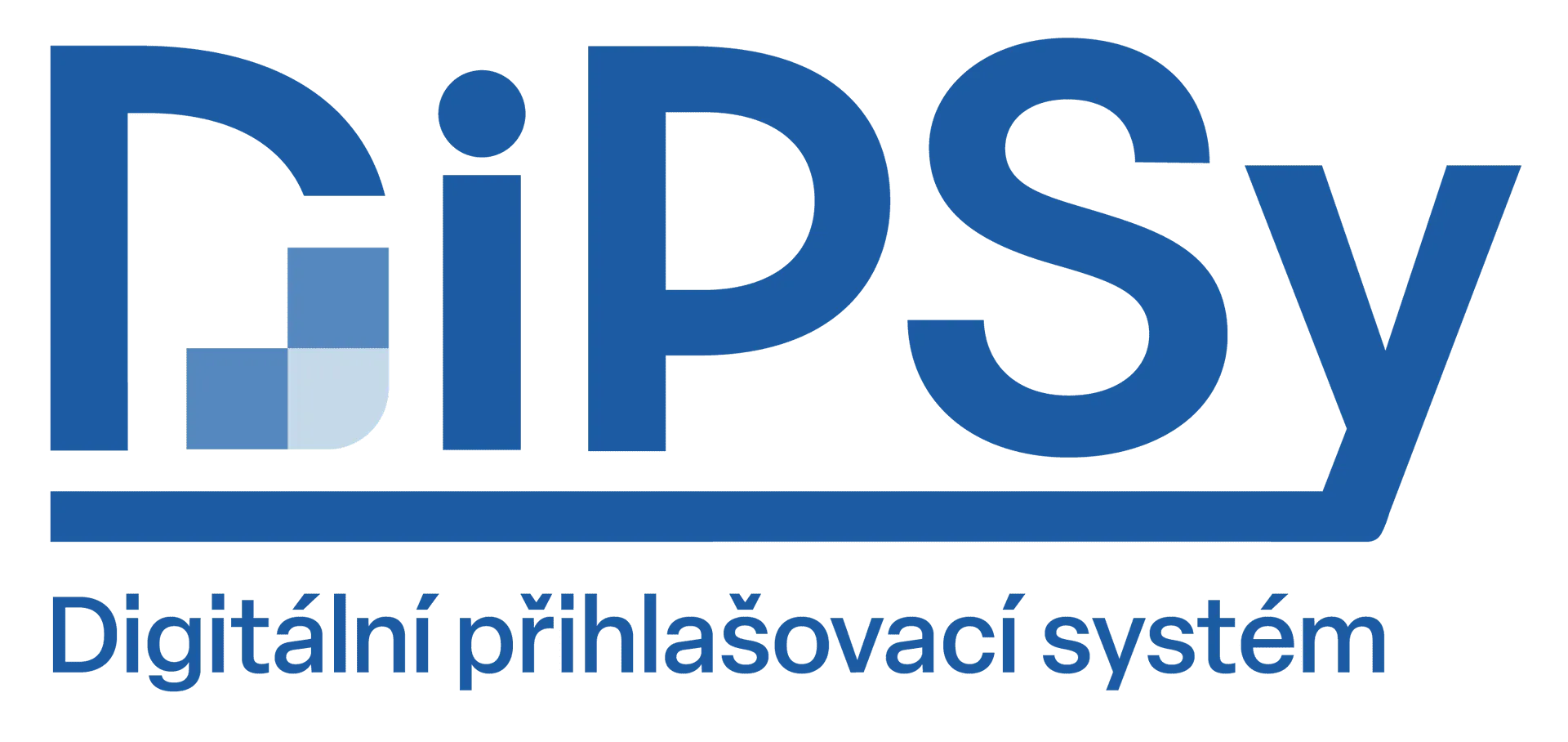 Přijímací zkoušky  pozvánka do 14 dnů před termínem konání
JPZ
	didaktický test ČJ, M
	maturitní obory
	řádné termíny + náhradní (nemoc, omluva řediteli do 3 dnů)
	duben 2025
	vyhodnocuje CERMAT

ŠKOLNÍ PŘIJÍMACÍ ZKOUŠKY
	dle střední školy
	může být u 3 i 4letých oborů
 	forma pohovoru i testu
Přijetí/nepřijetí na SŠ
výsledky přímo v DiPSy
odvolání se (až na výjimky) nepodává
přijetí na školy podle priority

druhé kolo... třetí kolo...
Co obdržíte ze ZŠ
Hodnocení na vysvědčeních
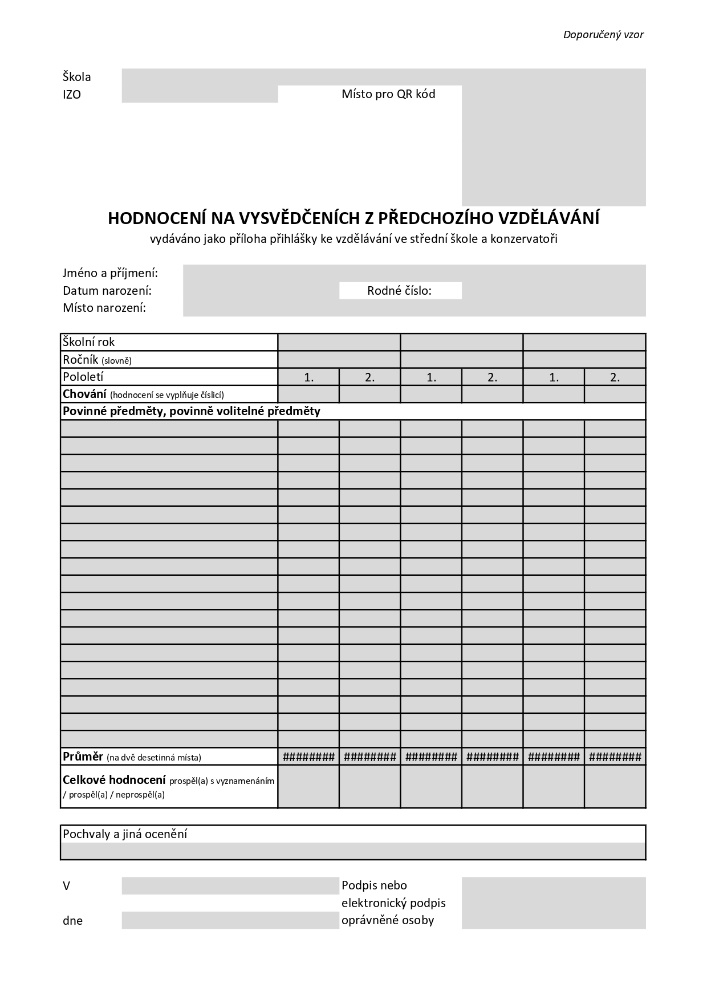 Co byste měli zajistit
PROFI TESTY !!! pro nerozhodnuté
navštívit dny otevřených dveří na SŠ
Schola Pragensis – veletrh SŠ online – konec listopadu
případně formulář z PPP

Nový systém přihlašování přenesl naprostou většinu odpovědnosti za celý proces na rodiče.
Žáci z Ukrajiny uchazeči s dočasnou ochranou
Na žádost možnost prominutí zkoušky z českého jazyka, je-li součástí přijímacího řízení, znalost ČJ ověřená rozhovorem
Na žádost připojenou k přihlášce se umožňuje těmto osobám zvolit konání jednotné přijímací zkoušky z matematiky v ukrajinském jazyce 
Pokud se školní přijímací zkouška koná v jazyce českém, má uchazeč s dočasnou ochranou právo na prodloužení času o 25 % a na použití překladového slovníku. Informaci o tom, zda škola koná zkoušku v ukrajinském jazyce, zveřejní ředitel školy v kritériích přijímacího řízení.
Co musí uchazeč s dočasnou ochranou doložit k přihlášce na SŠ
kopii dokladu o dočasné ochraně
žádost o prominutí přijímací zkoušky z českého jazyka
žádost o konání jednotného přijímací zkoušky z matematiky v ukrajinském jazyce (vybere-li si konání zkoušky v ukrajinštině)
a případně žádost o zadání školního písemného testu v ukrajinském jazyce (pokud škola školní písemný test požaduje a pokud zadání v ukrajinštině škola umožňuje)
Užitečné odkazy
www.prihlaskynastredni.cz
www.dipsy.cz
www.infoabsolvent.cz
www.atlasskolstvi.cz
https://www.stredniskoly.cz/
https://www.scio.cz/
https://www.cermat.cz/
https://www.emiero.cz/